Unit 6: WWI
Background
World War One was called the “war to end all wars”  and the Great War because Millions died or were maimed .  
The war lasted from 1914-1918(you need to know this date!)
Prelude to War: Europe
The map of Europe by 1914 looked very different than it does today. There were not as many countries .  Those nations that did exist were empires.
Some the most powerful empires in Europe included the Austro-Hungarian Empire, British Empire, German Empire, Russian Empire, and the Ottoman Empire (present day Turkey).
Nationalism arose because of the goals of the age of imperialism.  Alliances were also formed and these two factors would have a huge impact on the cause of the war.
Main Causes
Militarism-European countries began building up militaries & supplies
Alliances – defense agreements among countries w/similar interests
Imperialism- industrialized nations like Britain, France, Austria-Hungary, Germany, Russia, & Italy needed new markets & new colonies
Nationalism- many national groups wanted independence and had tremendous pride in their country
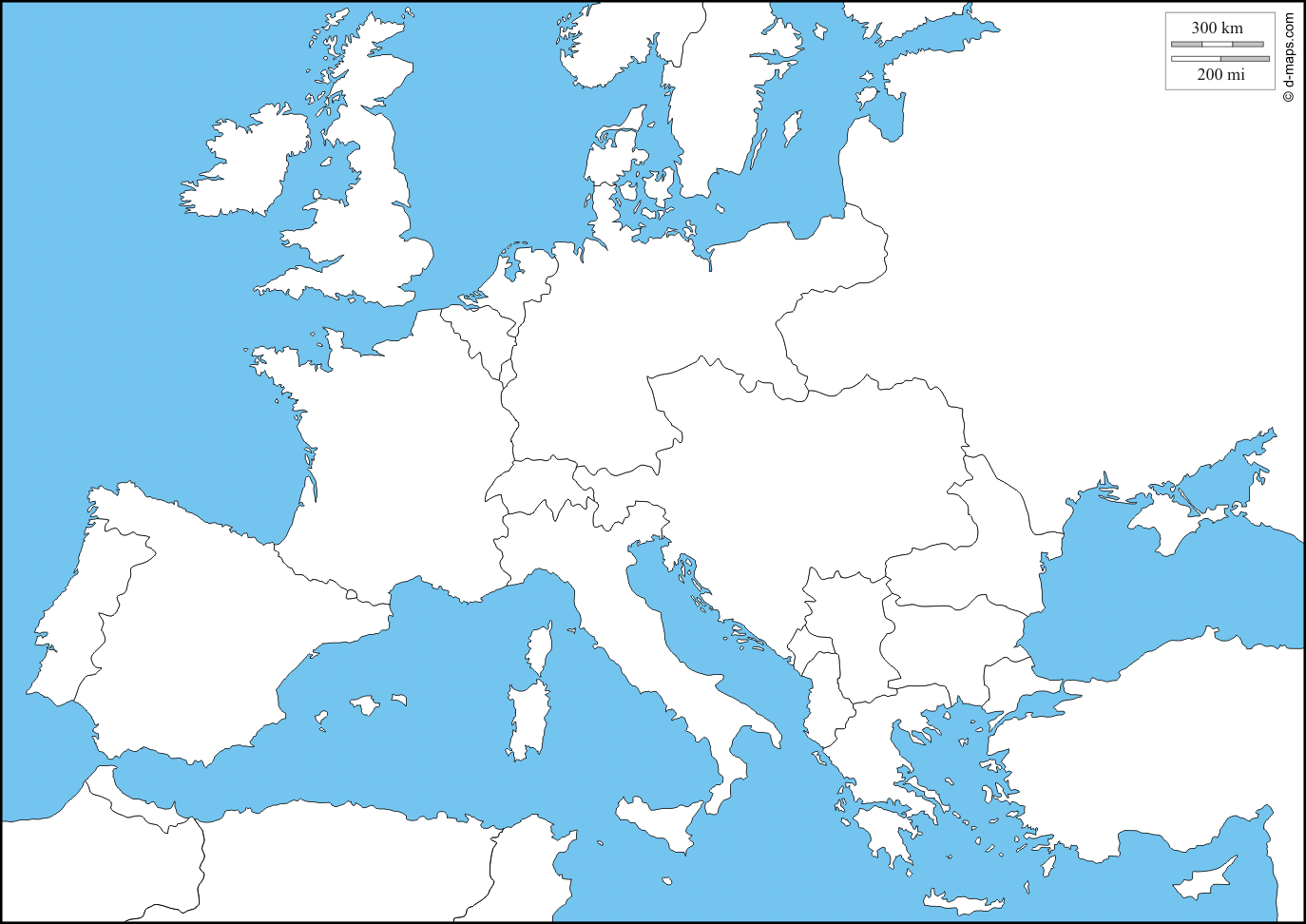 The Spark!
Archduke Franz Ferdinand of the Austro-Hungarian Empire, was on a state trip to Sarajevo.  
Many people, especially the Bosnians and Serbs, did not like the ruling Austro-Hungarian Empire.  
A separatist group called the Black Hand lead by Gavrilo Princip created a plan to assassinate the Archduke and his wife. 
On June 28, 1914 the group succeeded in assassinating the Archduke. 
On July 23, Austria-Hungary gave Serbia 48 hours to agree to an ultimatum, or a final set of conditions before going to war
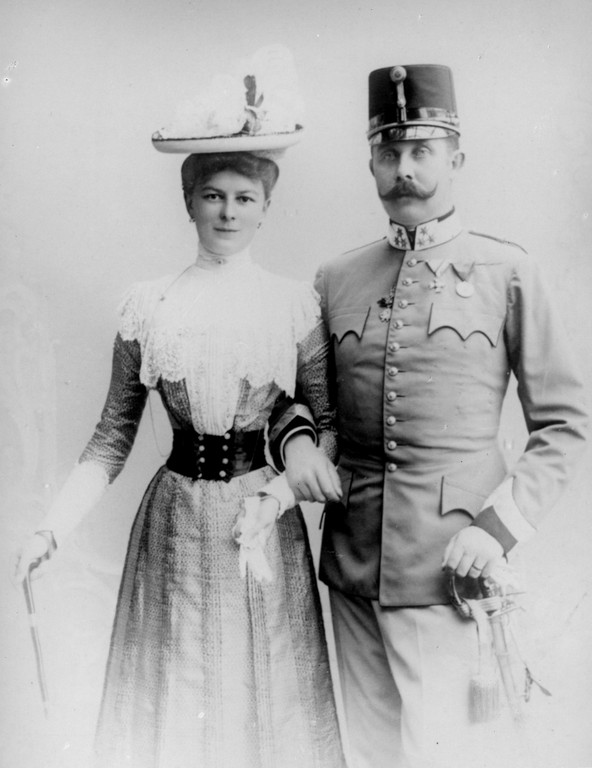 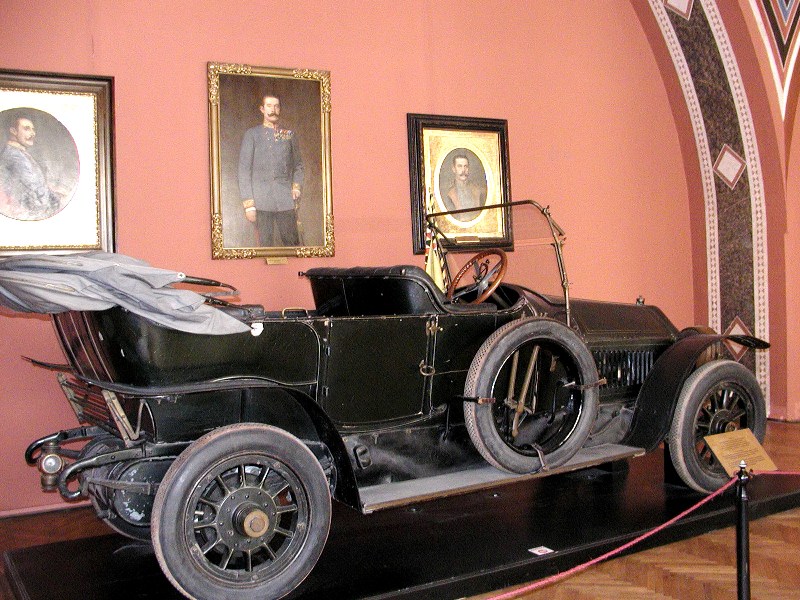 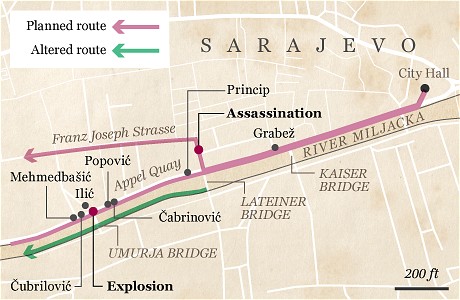 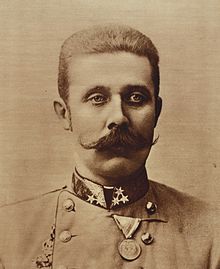 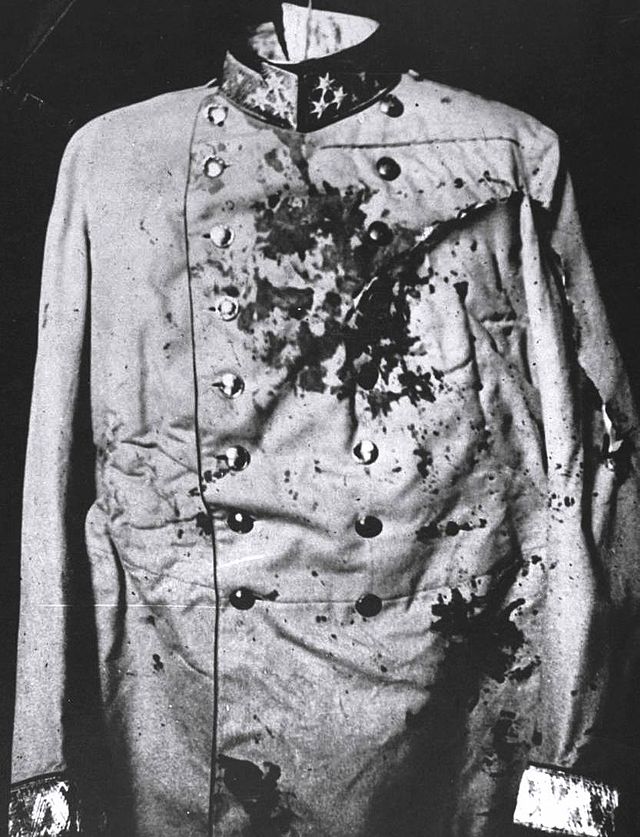 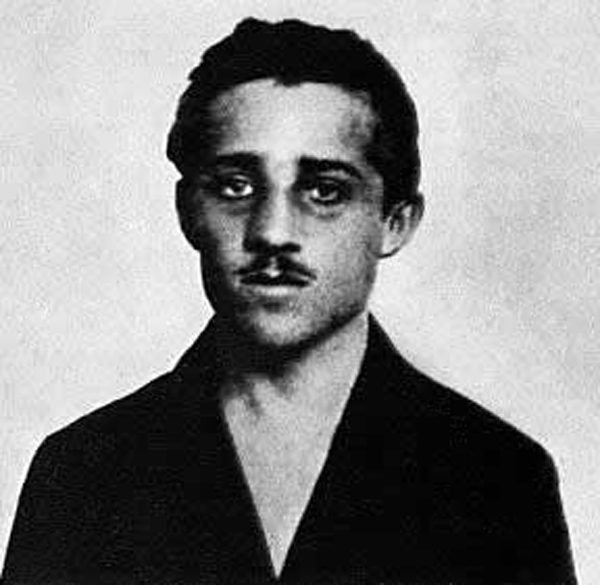 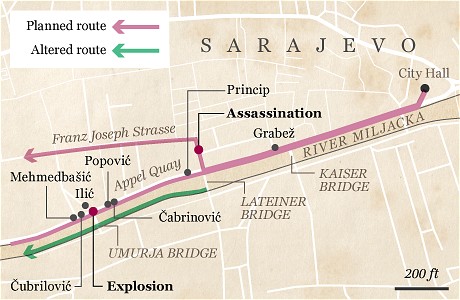 The Dominos Begin to Fall
Serbia accepted  all but the last of the demands, so Austria-Hungary declared war on Serbia on July 28, 1914
Austria-Hungary & Serbia both began mobilization, or getting troops & weapons ready for war
Russia immediately supported Serbia & on July 30, Czar Nicholas II of Russia  began mobilizing & Germany then declared war on Russia on August 1
Germany declared war on France on August 4
The German army then marched through Luxembourg & demanded to march through Belgium, which claimed it was neutral(not for neither side), to get to France
Great Britian declared war on Germany on August 4 for violating Belgian neutrality
The Combatants
Central Power:
 Austria-Hungary
 Germany
 Ottoman Empire
Triple Entente(Allied Powers):
Serbia 
Great Britain
Russia (until 1917)
France
Later joined by Japan (1914), Italy (1915), and the United States (1917).
By August of 1914 all nations were ready for war. (War officially began in July 28, 1914)
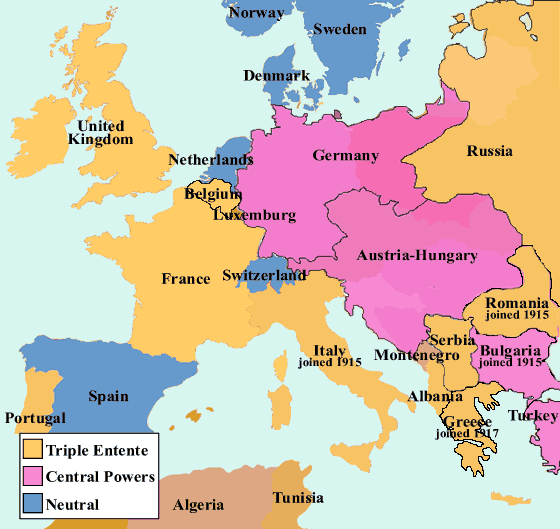 Where the War was Fought
Schliefflen Plan- Germany’s plan to quickly defeat France and then turn to fight Russia, avoiding a 2 front war  
September 5, the German & French troops met at 50 miles outside Paris at the Battle of the Marne River, which the French won, saving Paris, & this battle signaled the war would be a long one 
WWI was fought on 3 fronts:
Eastern Front – from the Baltic to Black seas in eastern Germany & Austria-Hungary & western Russia
Western Front – in eastern France, western Germany,, & Belgium
Southern Front – from the Black to Mediterranean seas in Greece, Bulgaria & the Ottoman Empire
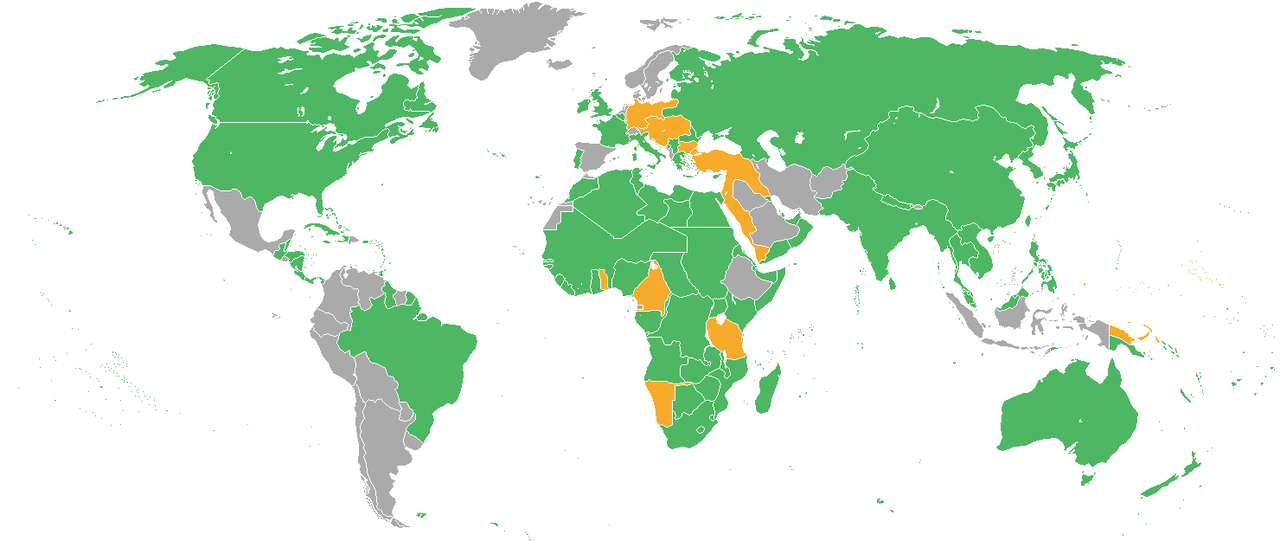 Stalemate
The war quickly got bogged down. The war was no longer mobile.
Each side dug trenches to help protect themselves
Across the western front the trenches stretched for 400 miles abut in actuality it was more like 26,000 miles. 
The war continued in this fashion until the United States entered in 1917
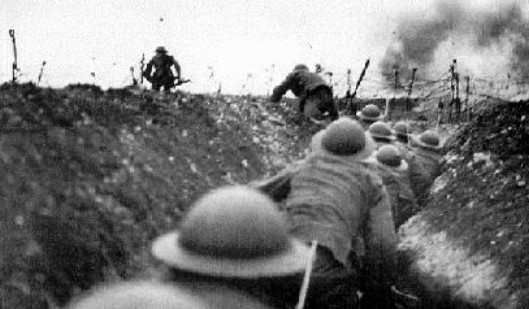 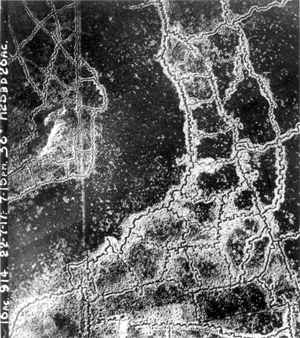 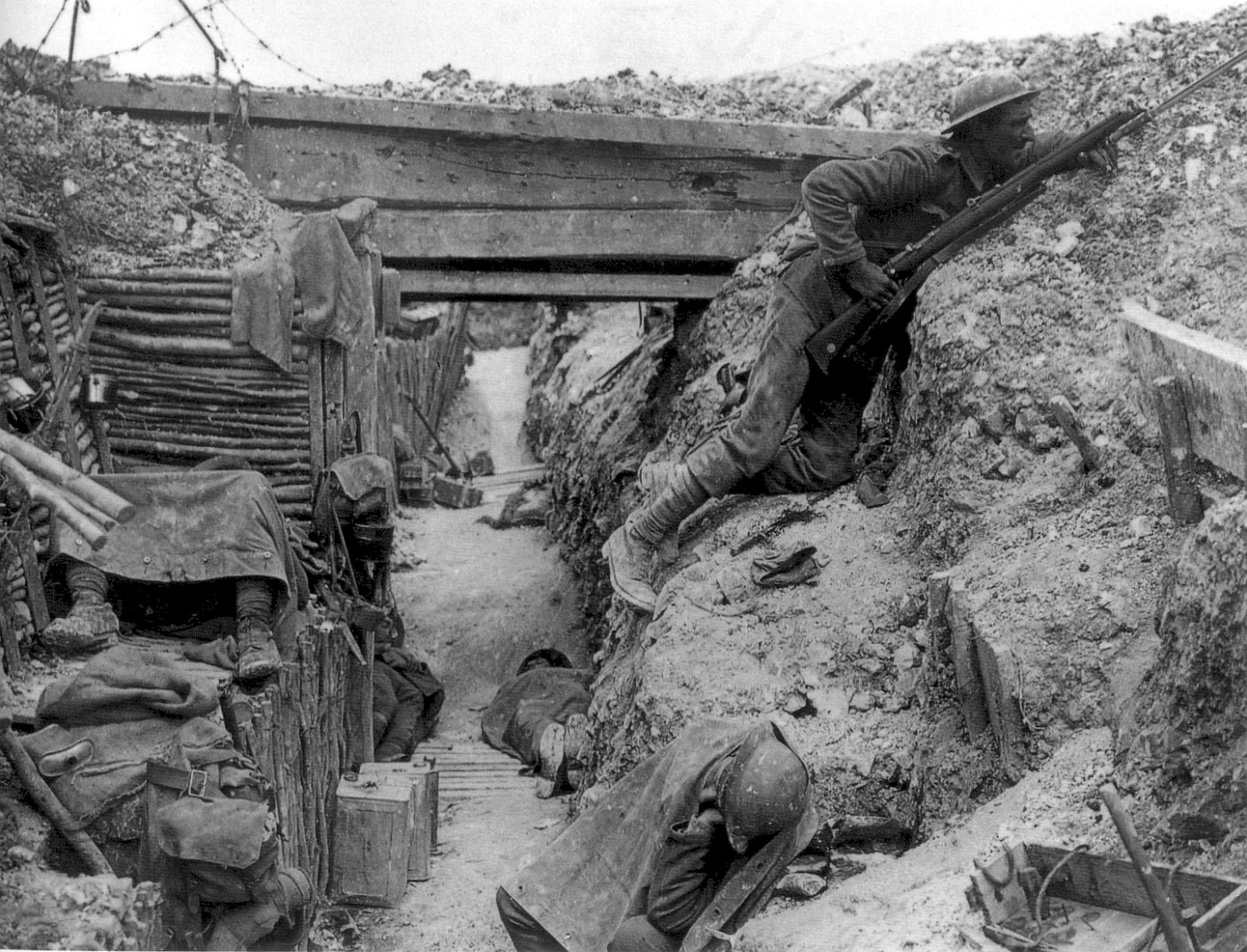 Isolationism and Neutrality
Many in the United States did not want to get involved in Europe’s problems; including many in the government 
This was known as isolationism. 
Others wanted to be neutral.  This would allow the United States to send aid to the nations at war; Great Britain and France in particular.
Unrestricted Submarine Warfare
A new type of naval ship was being used during WWI for the first time, these are known as submarines.  The Germans called their ships unterseeboats (U-boats). 
The German submarines attacked all ships, civilian and military.  This is known as unrestricted submarine warfare.  
On May 7th, 1915 a passenger liner named the RMS Lusitiania was sunk by a German U-boat just off the coast of Ireland.  The ship sank in 18 minutes killing 1, 198 people, including 118 Americans.   Only 761 people survived.   
This turned public opinion against Germany.
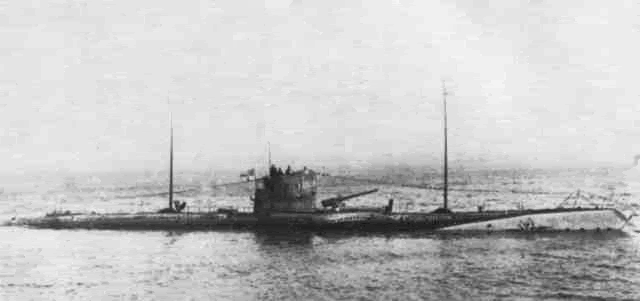 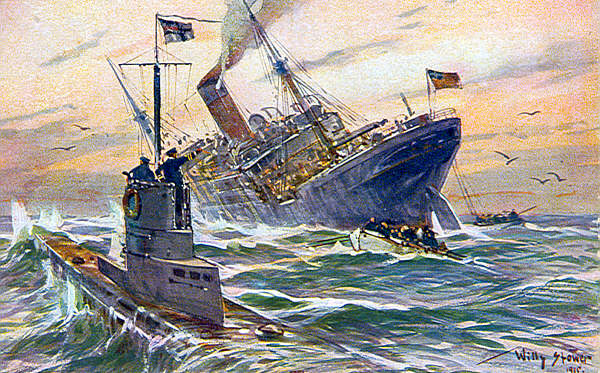 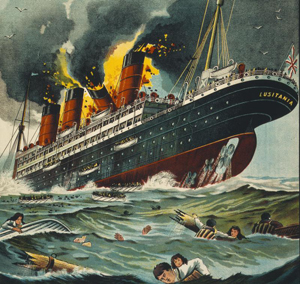 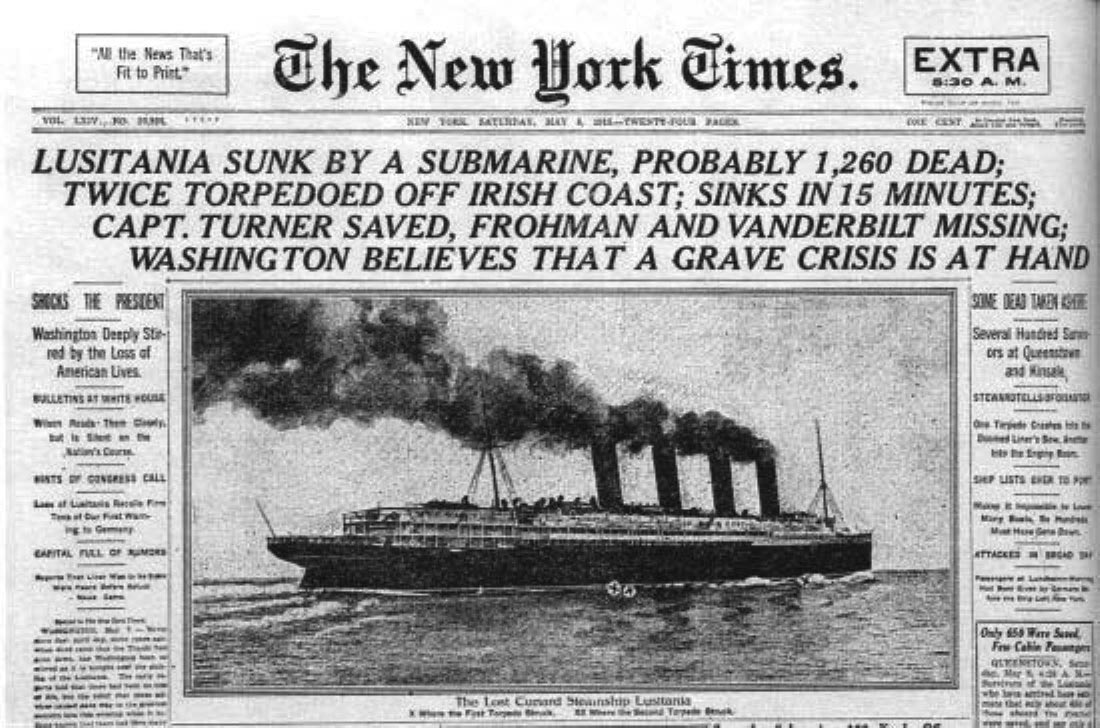 Zimmerman Telegram
In 1917 Germany sent a letter to Mexico asking them to go to war against the United States.  The letter was intercepted and decoded by the British. 
This was an attempt to stop the United States from supplying the Allied powers.  The letter also promised Mexico it would regain the territories of Texas, New Mexico, and Arizona. 
The letter outraged the American public and caused President Wilson to ask for a declaration of war.  He told congress that “the war would make the world safe for democracy”
On April 6, 1917 the United States declared war on Germany and on Austria-Hungry in December of 1917.
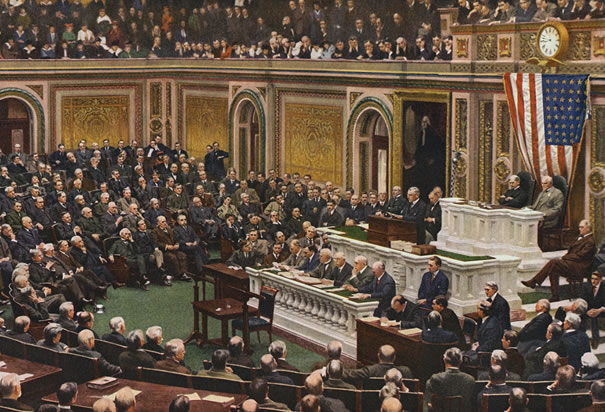 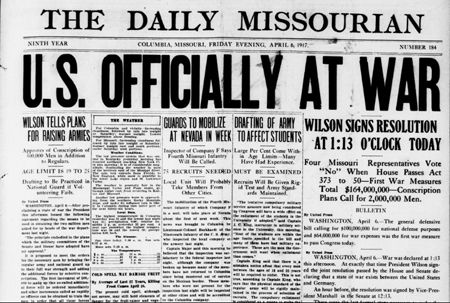 US Enters the War
At the beginning of the war, the US was neutral but favored the Allies b/c of British propaganda 
May, 1915, the Germans sank the British passenger liner, the Lusitania, off the coast of Ireland, killing over 1200 people
Feb.1, 1917, Germany announced its policy of unrestricted submarine warfare where Germany would sink any Allied or neutral ship in the Atlantic Ocean
March, 1917, American newspapers printed the Zimmermann Telegram, a message from the Germany to Mexico that asked Mexico to go to war with the US
April 2, 1917, Wilson went before Congress & asked for a declaration of war by saying “make the world safe for democracy”
General John J. Pershing led the AEF or American Expeditionary Forces which included over 2million soldiers who went to Europe & turned the tide for the Allies
American soldiers were called doughboys
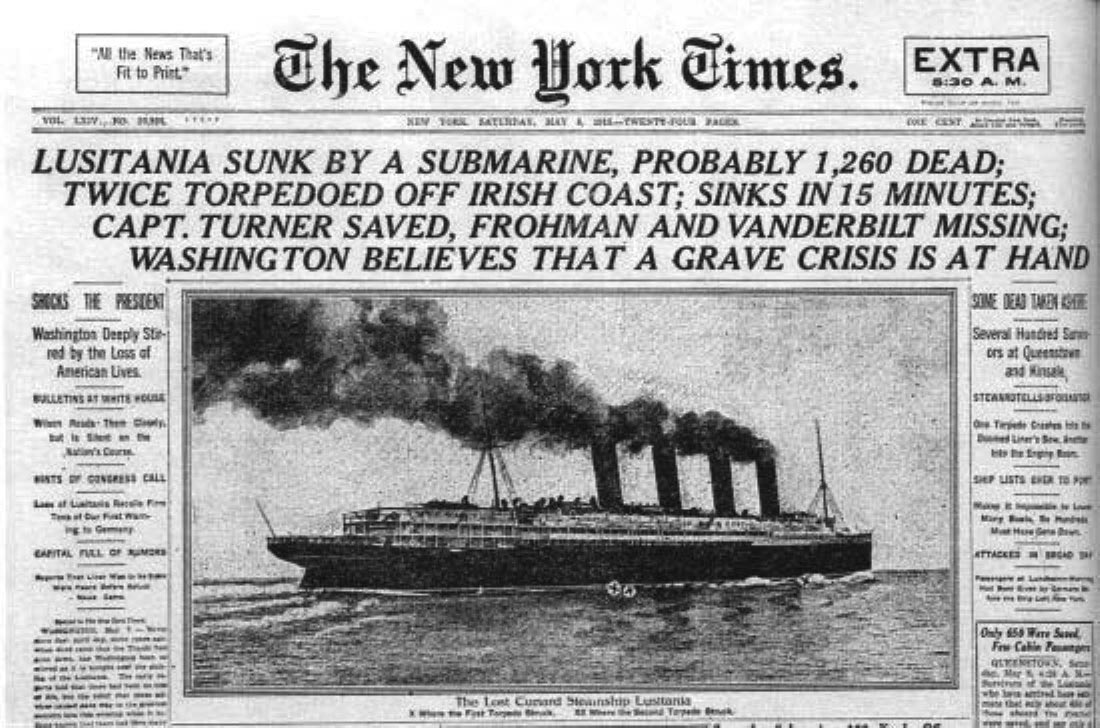 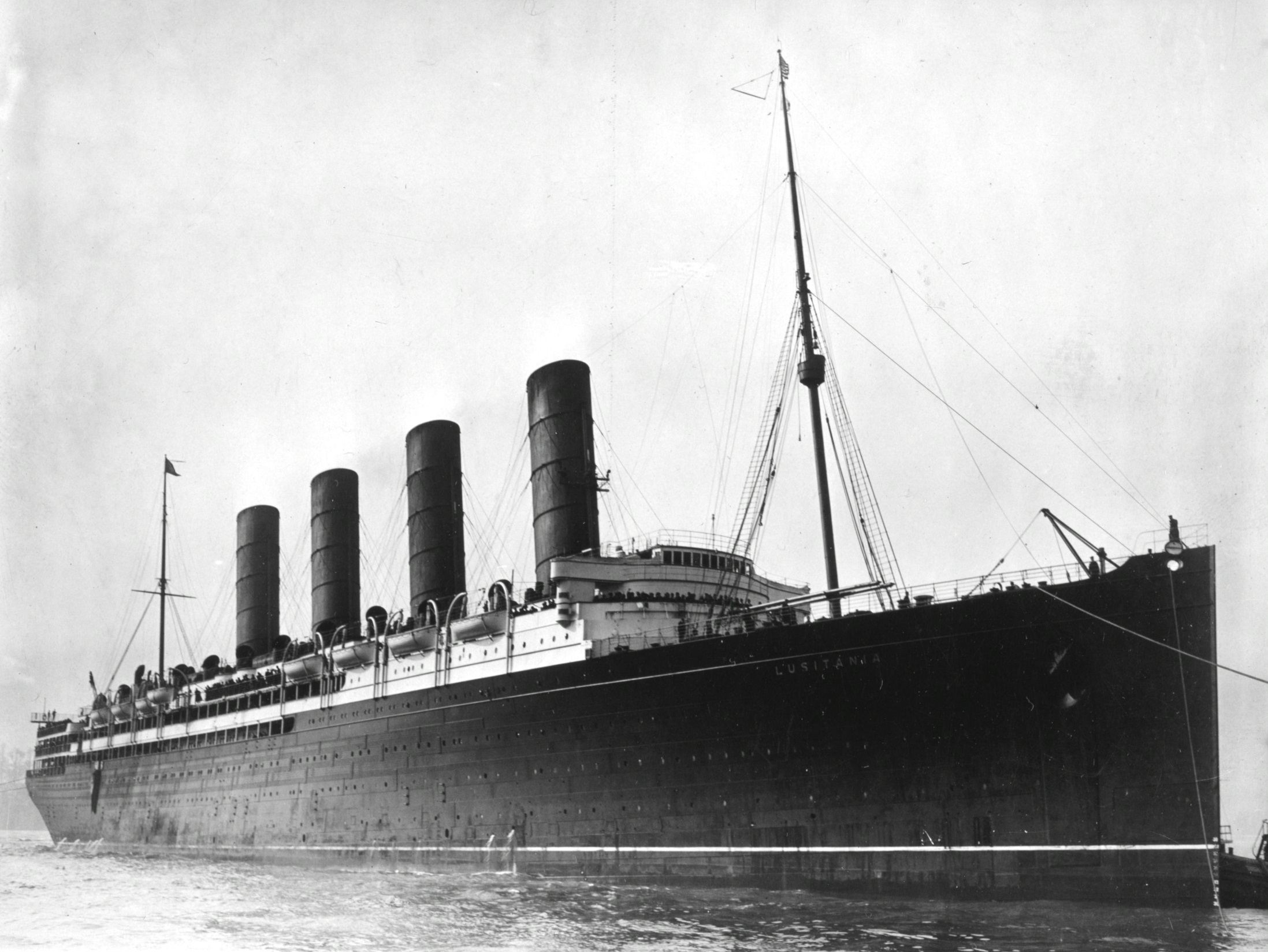 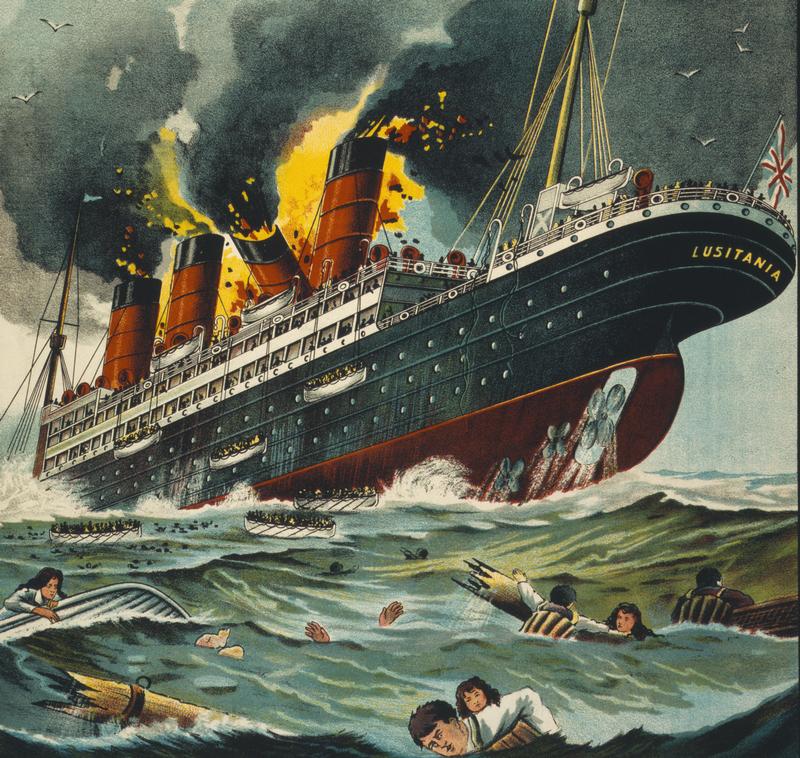 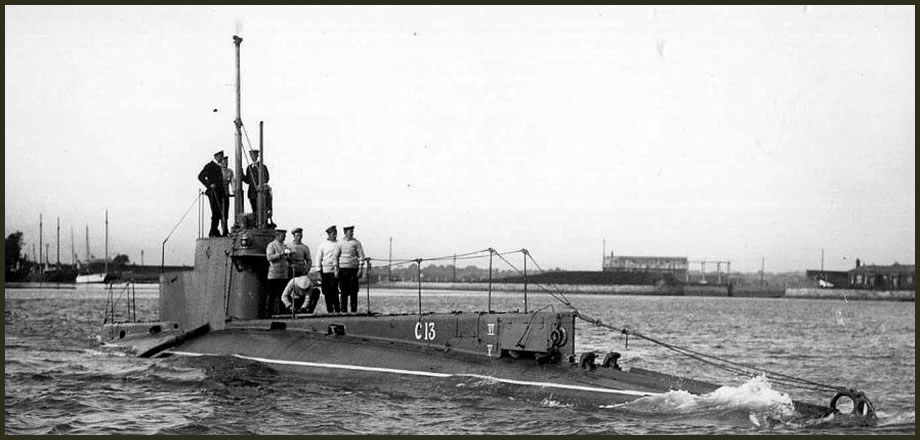 Armistice
By the fall of 1918 the armies of both Germany and Austria-Hungary were all but defeated
William II abdicated & a republic was established in Germany
On November 11, 1918 Germany signed the armistice with the allies in a railway car in Compiegne, France.  
The war officially ended at the eleventh hour of the eleventh day of the eleventh month
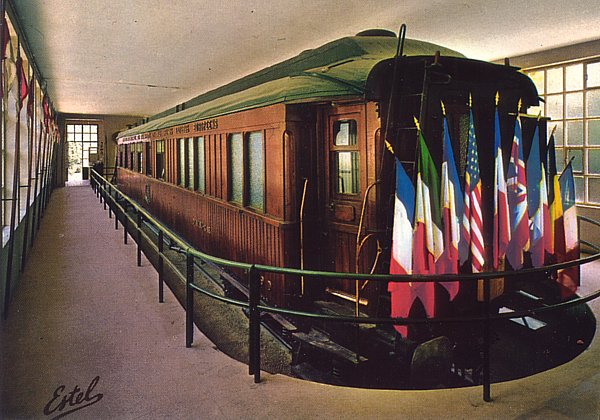 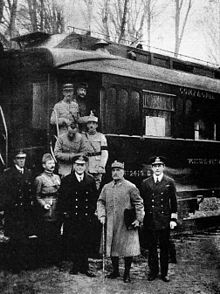 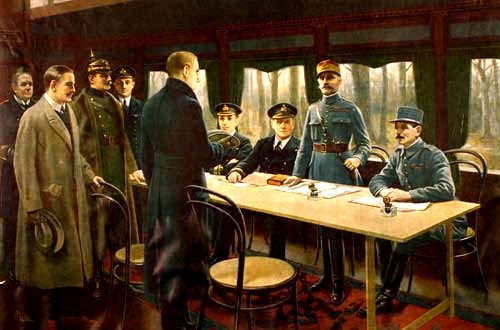 Treaty of Versailles
In June of 1919 delegates from 32 nations met at the Palace of Versailles to negotiate the treaty 
most of the peace settlement was done in Paris by the Big Four:
Woodrow Wilson – US, Vittorio Orlando – Italy, Georges Clemenceau – France, and Lloyd George - Britain
Wilson wanted a peace treaty based on his Fourteen Points, which would place no blame
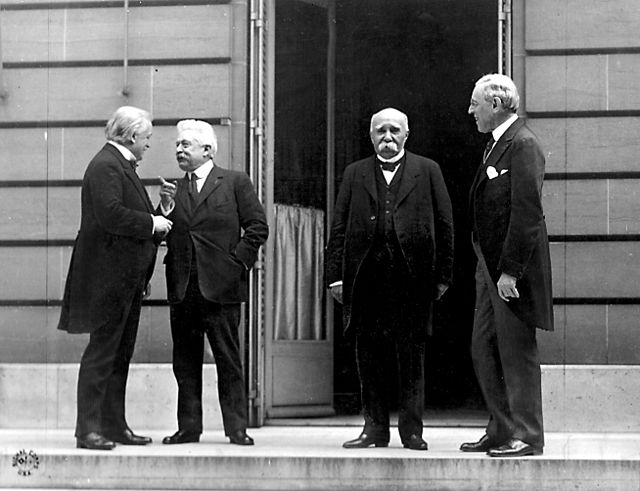 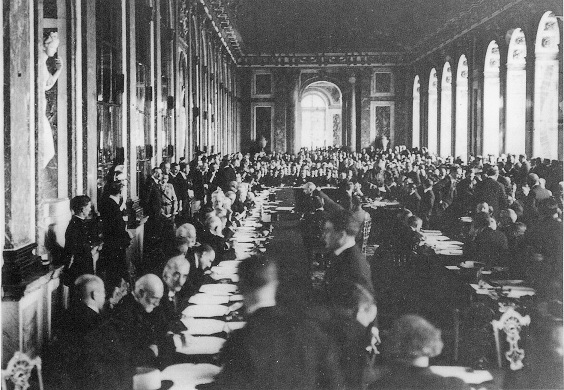 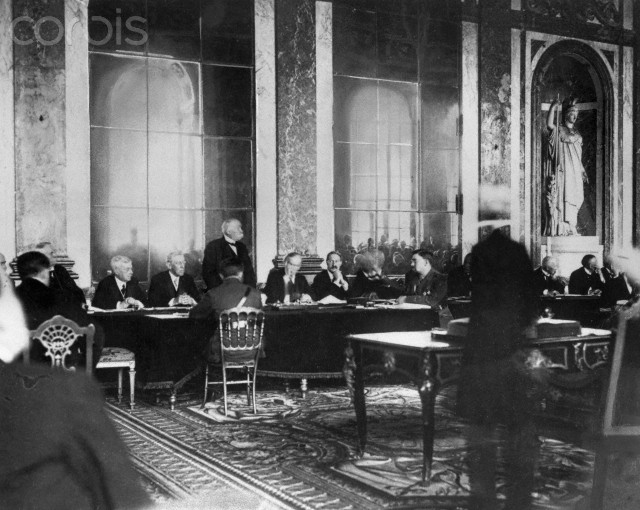 Outcomes of the Treat
German army was reduced in size
banned the manufacture of German weapons
Alsace & Lorraine were returned to France
Allied forces would control the Rhineland
Germany lost all of its colonies
Germany was to pay for the cost of the war--$32 billion
League of Nations was established to settle future problems
Germany was to blame for WWI—war guilt clause
Total Deaths in the War
The war took the lives of 37 million people, both civilian and military. 
10 million military deaths
Total Deaths: British Empire= 1,118,760 , French =1,397,800, Russian= 2,254,369 , Austria-Hungary= 1,494,200, and Germany= 2,037,000.